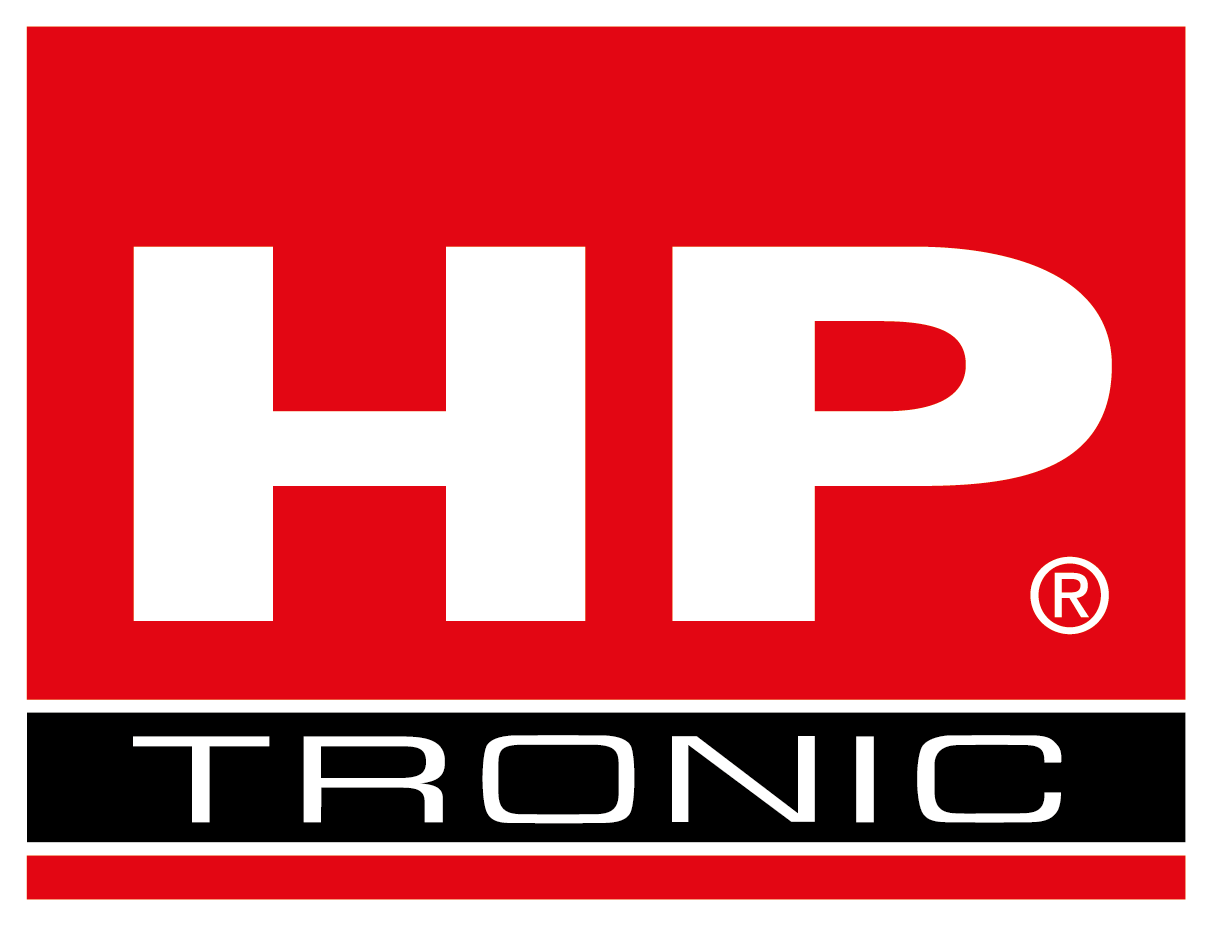 #rozdavameprilezitosti
Skupina HP TRONIC je česká společnost
s více než 30letou tradicí na trhu s elektronikou.
přes 30 let na trhu
více než 3 000zaměstnanců
tržby 25,9 mld. CZKza 2023
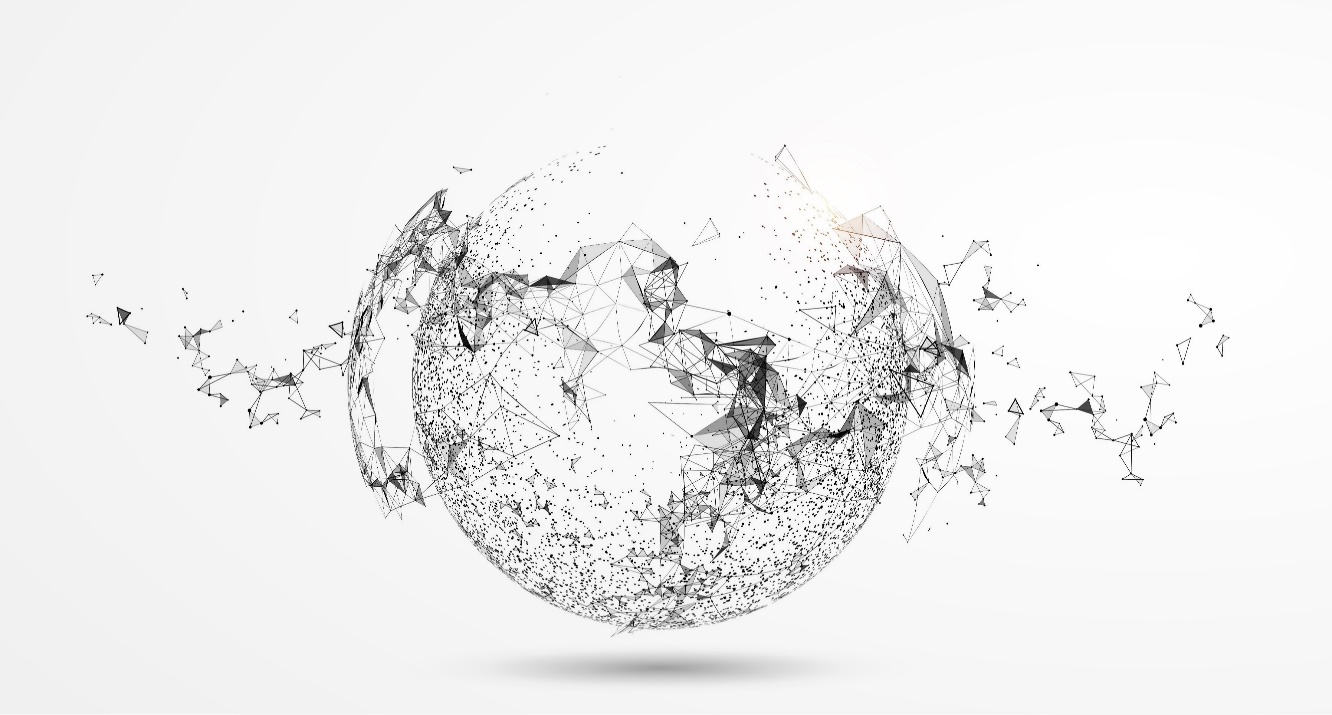 více než 180vlastních prodejen
vlastní dopravaa logistická centra
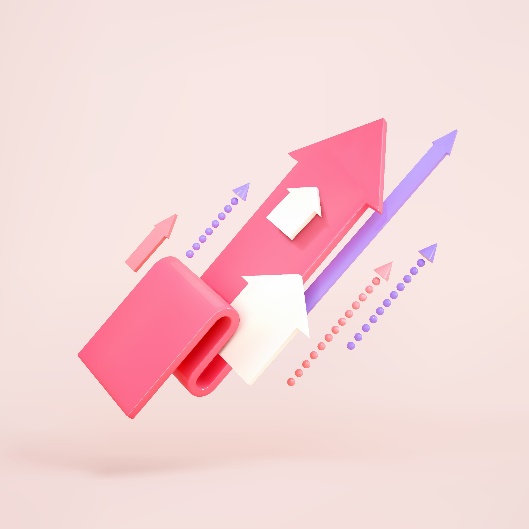 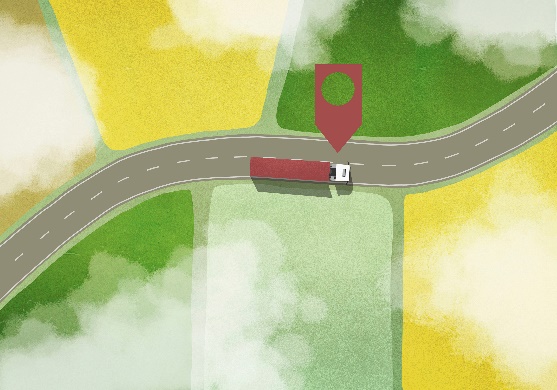 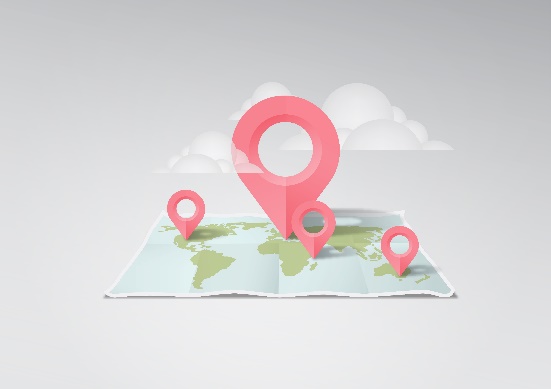 více než 3 000zaměstnanců
více než 180vlastních prodejen
přes 30 let na trhu
vlastní dopravaa logistická centra
tržby 25,9 mld. CZKza 2023
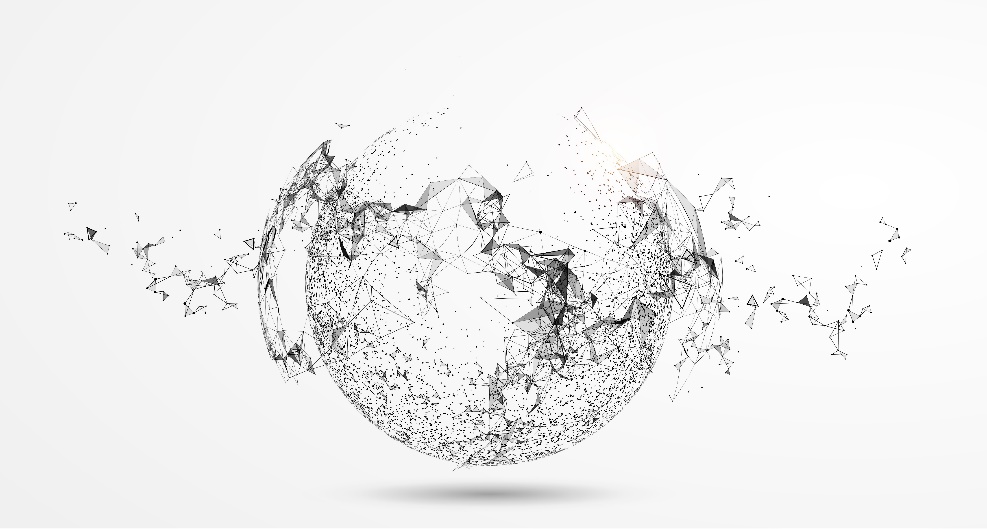 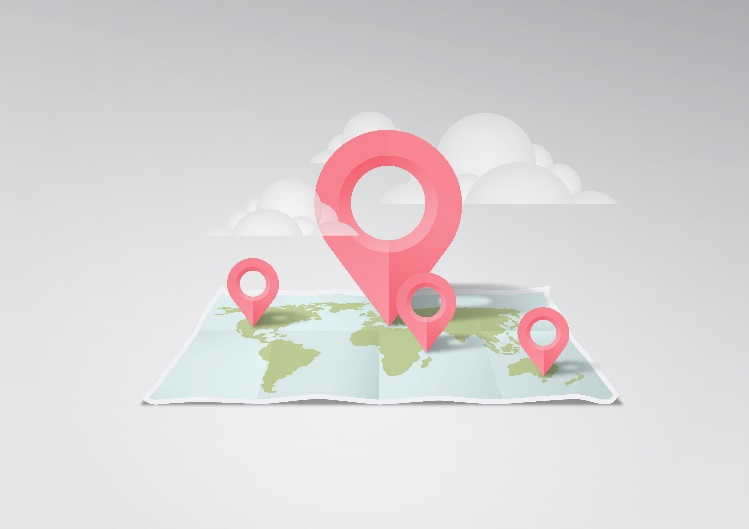 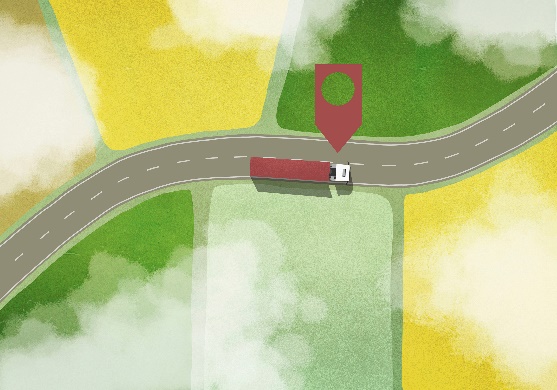 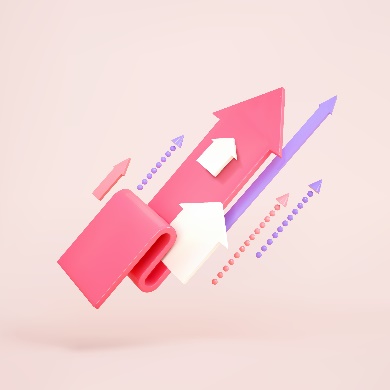 více než 180vlastních prodejen
více než 3 000zaměstnanců
vlastní dopravaa logistická centra
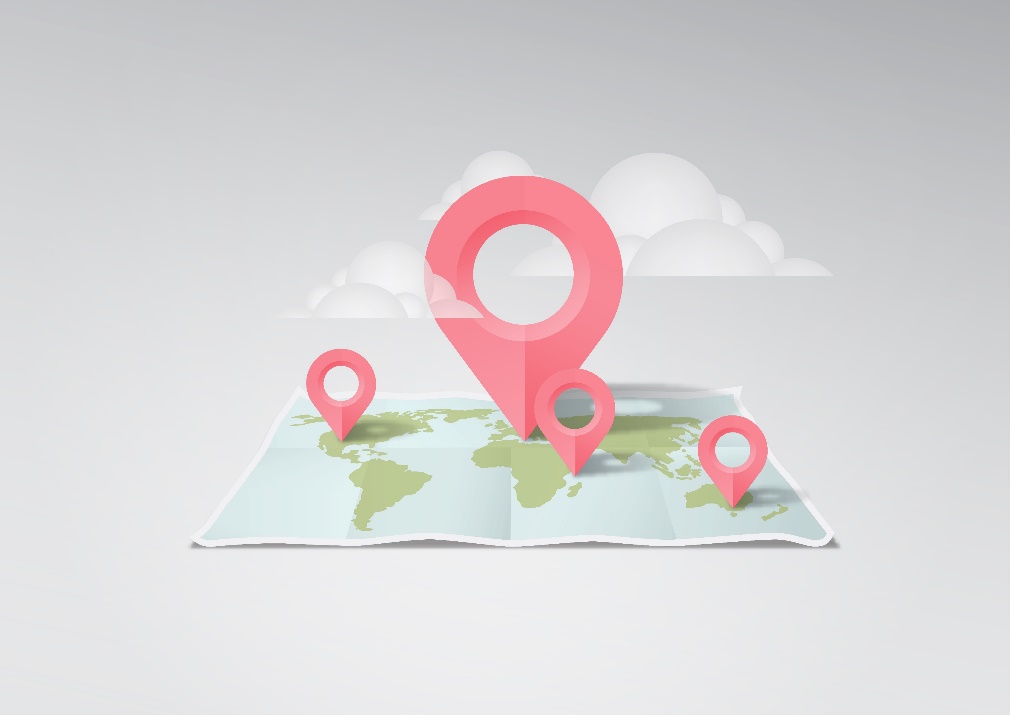 tržby 25,9 mld. CZKza 2023
přes 30 let na trhu
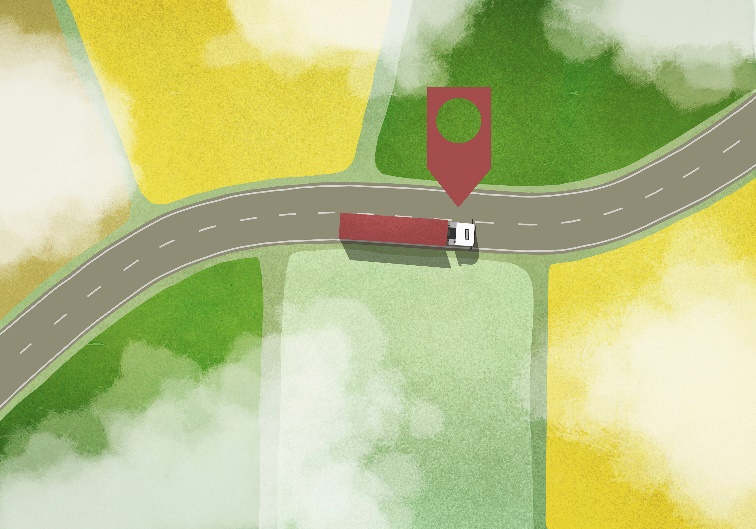 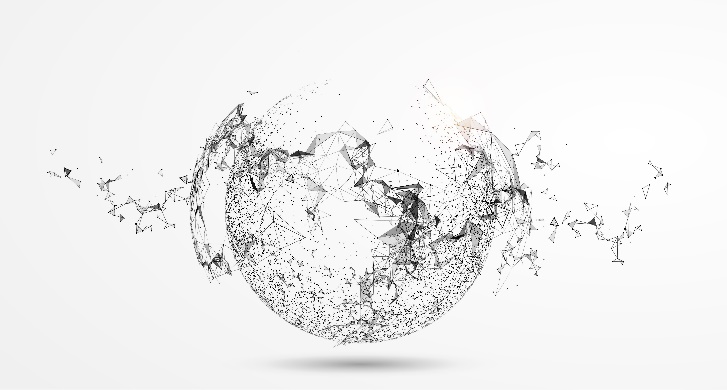 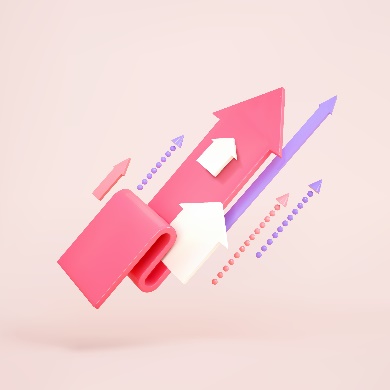 vlastní dopravaa logistická centra
více než 180vlastních prodejen
tržby 25,9 mld. CZKza 2023
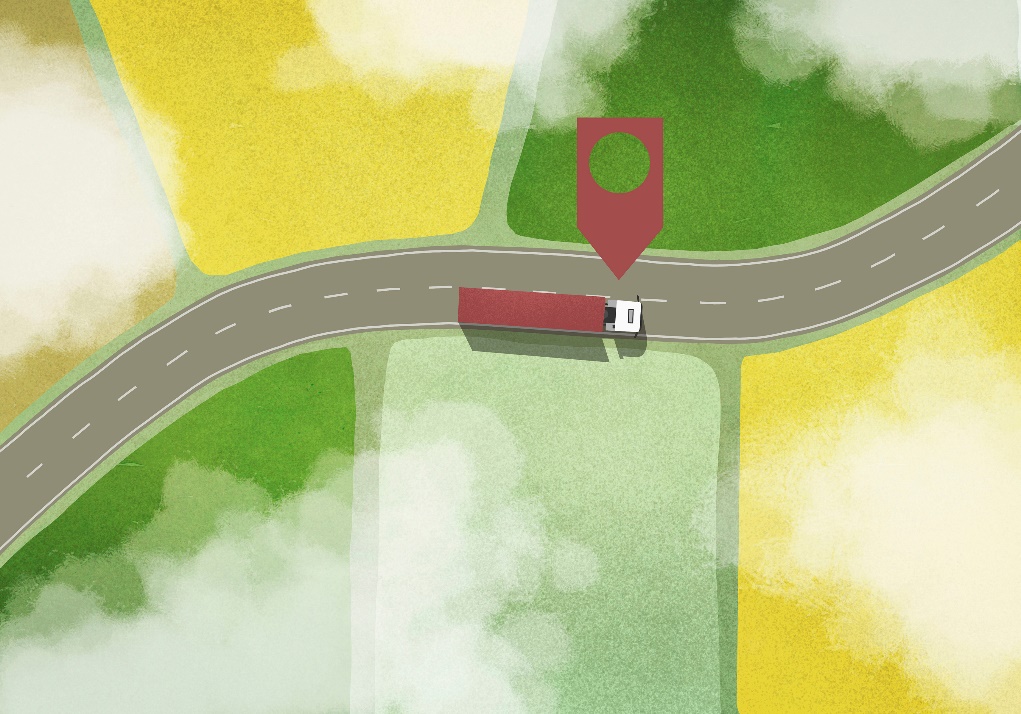 více než 3 000zaměstnanců
přes 30 let na trhu
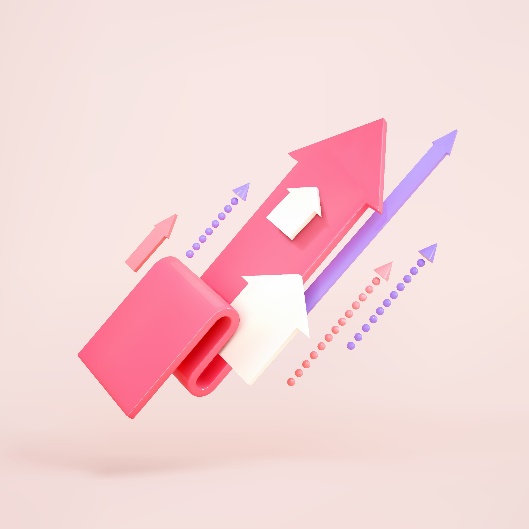 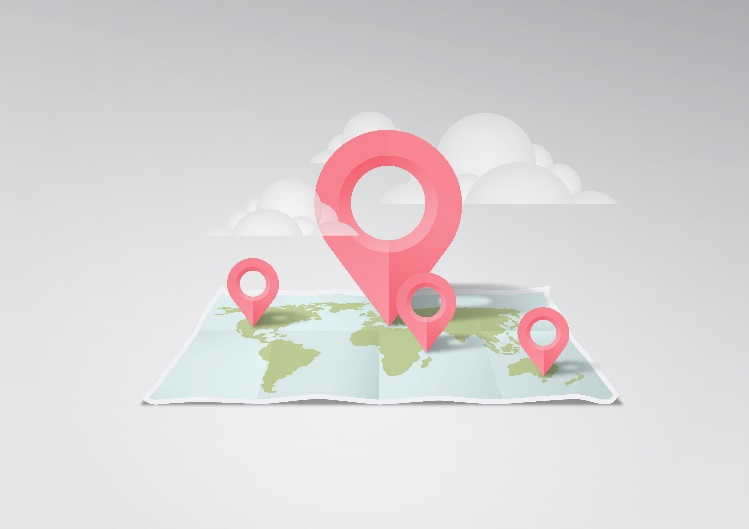 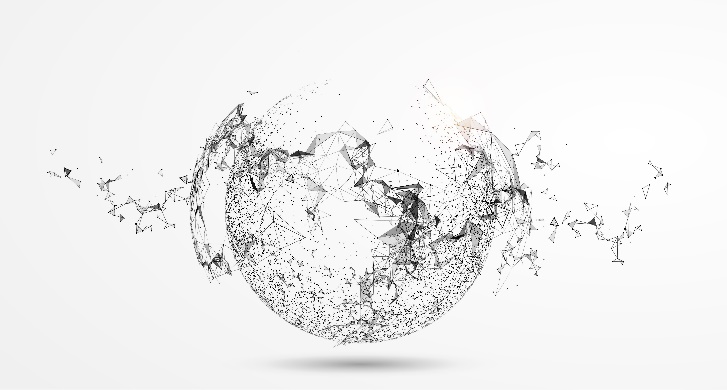 tržby 25,9 mld. CZKza 2023
vlastní dopravaa logistická centra
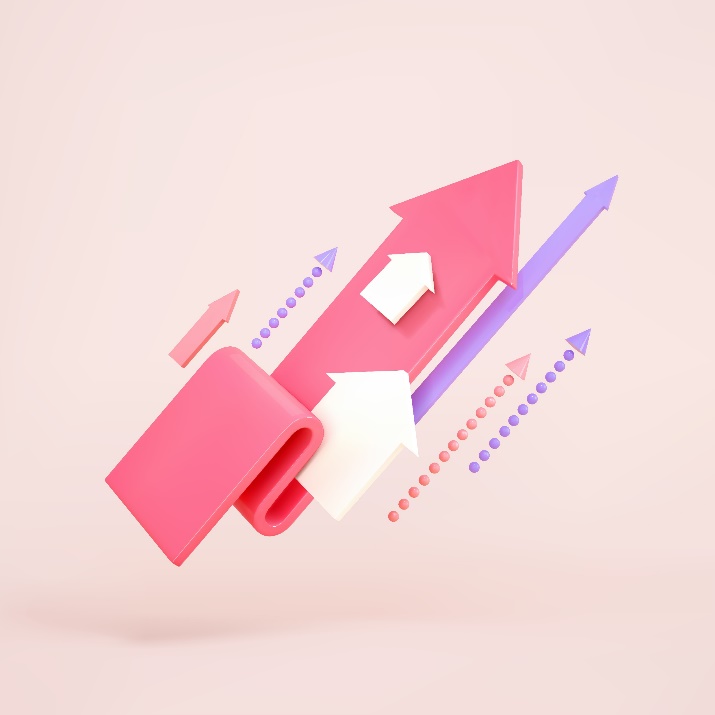 přes 30 let na trhu
více než 180vlastních prodejen
více než 3 000zaměstnanců
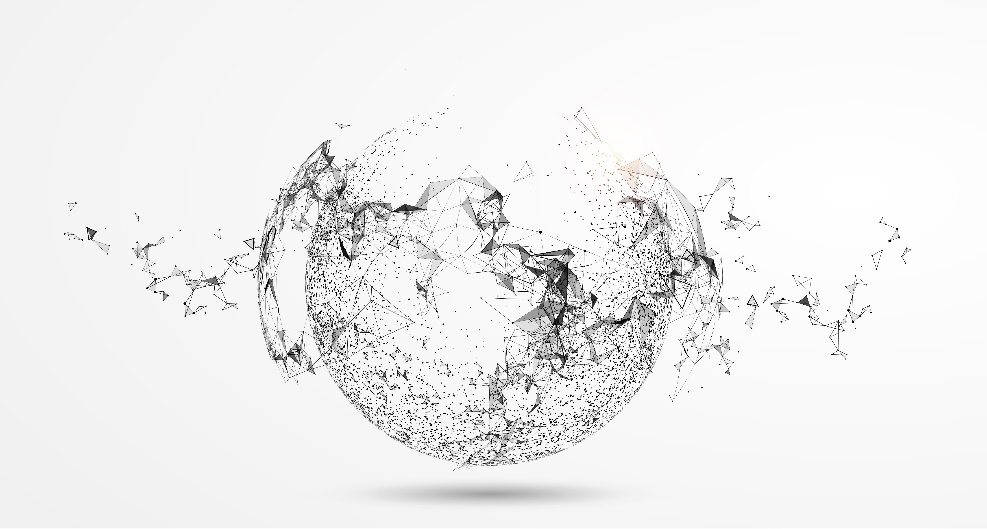 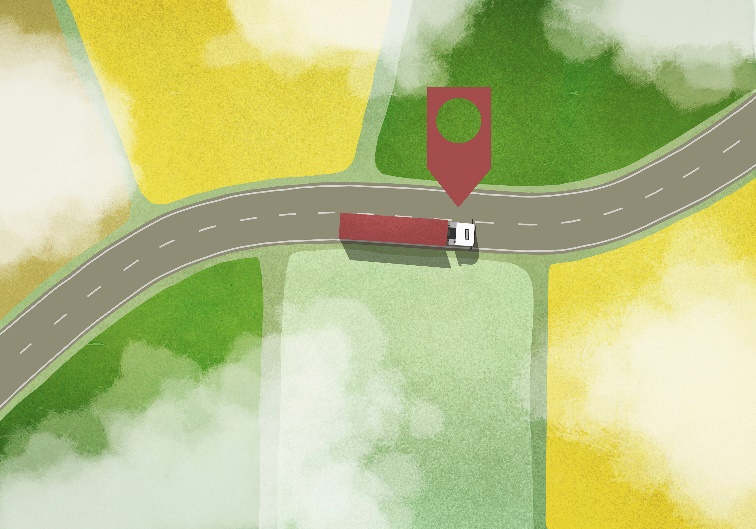 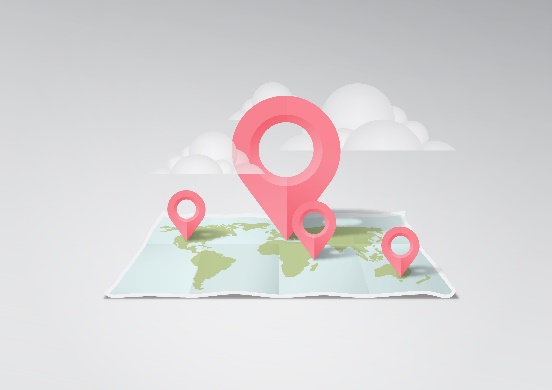 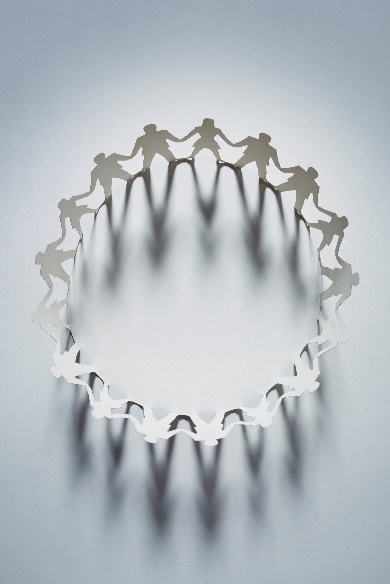 ODSTARTUJ KARIÉRU U NÁS
Přidej se a hýbej světem IT s námi!
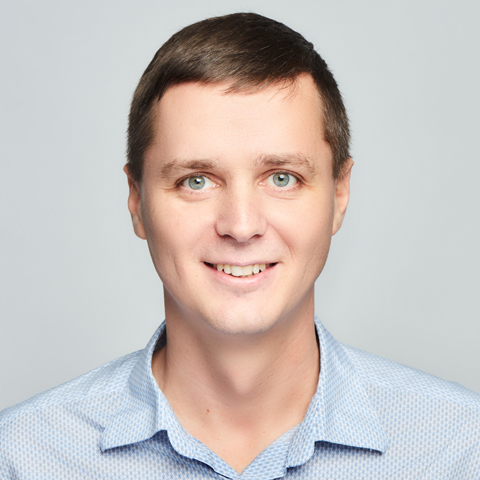 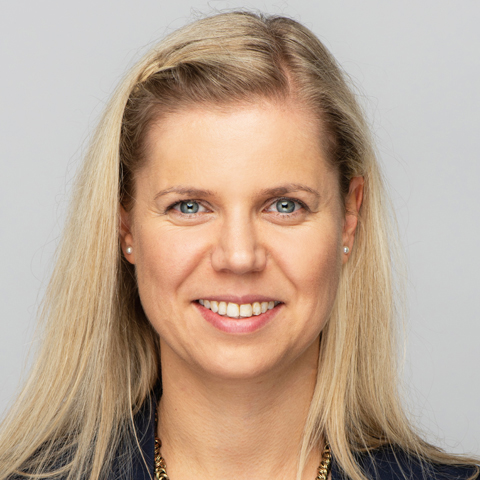 Jakub Lasch
Manažer úseku Technologie ICT
SPRÁVA IT
Markéta Vajčnerová
Product Owner
DIGITÁLNÍ TRANSFORMACE
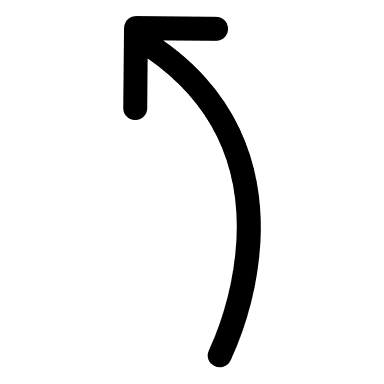 Systémový/á inženýr/ka
Přidej se
do týmu ICT!
DevOps Engineer
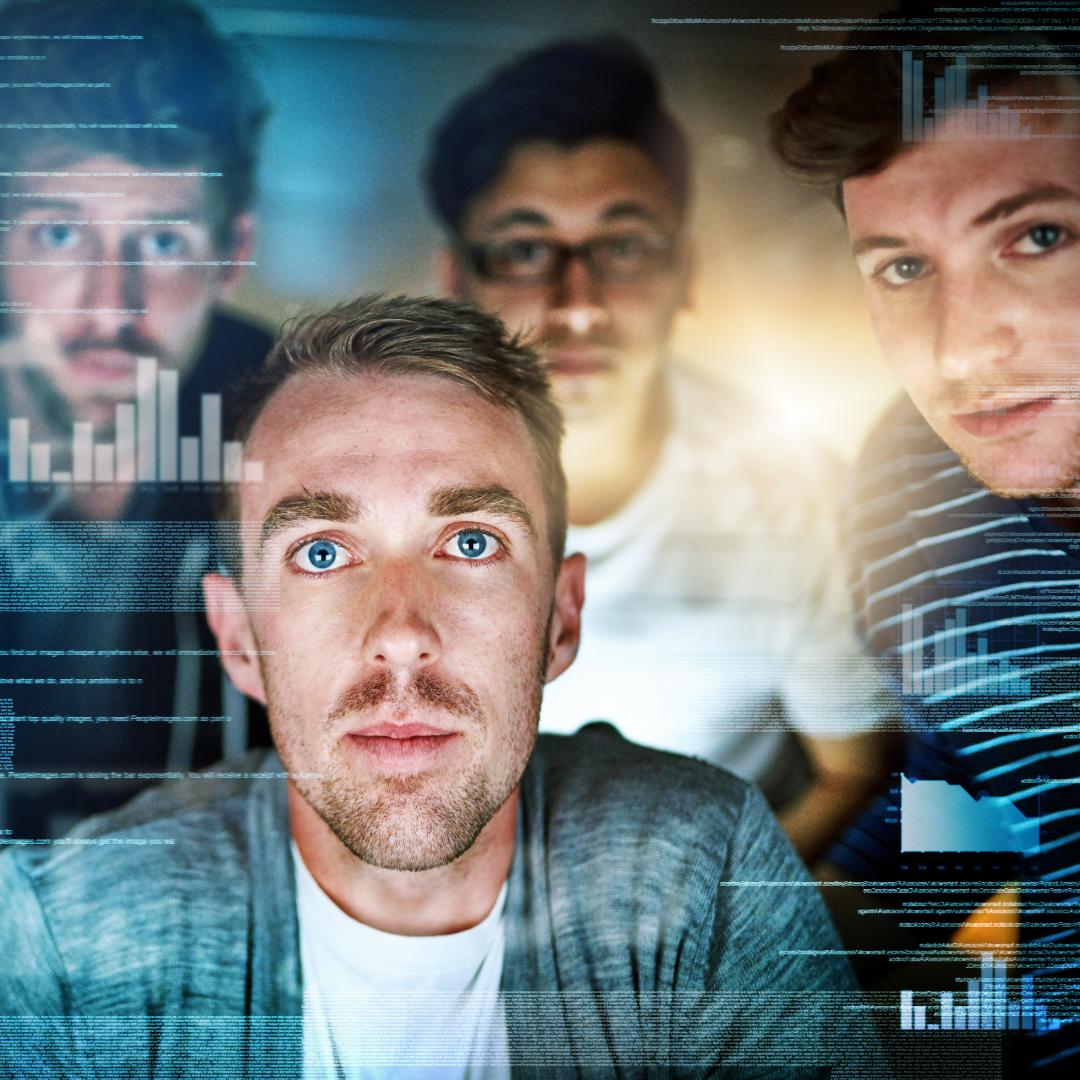 Linux
administrátor/ka
Business
analytik/čka
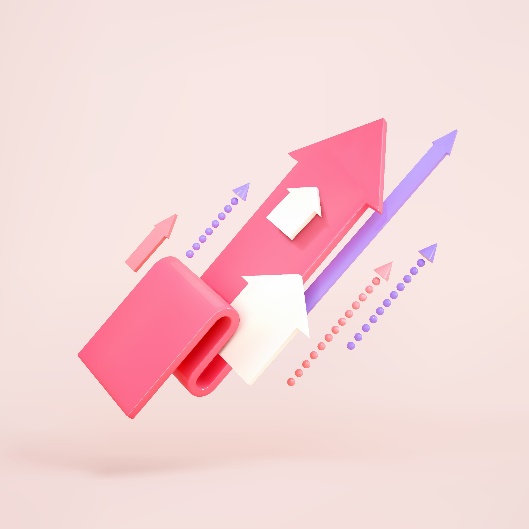 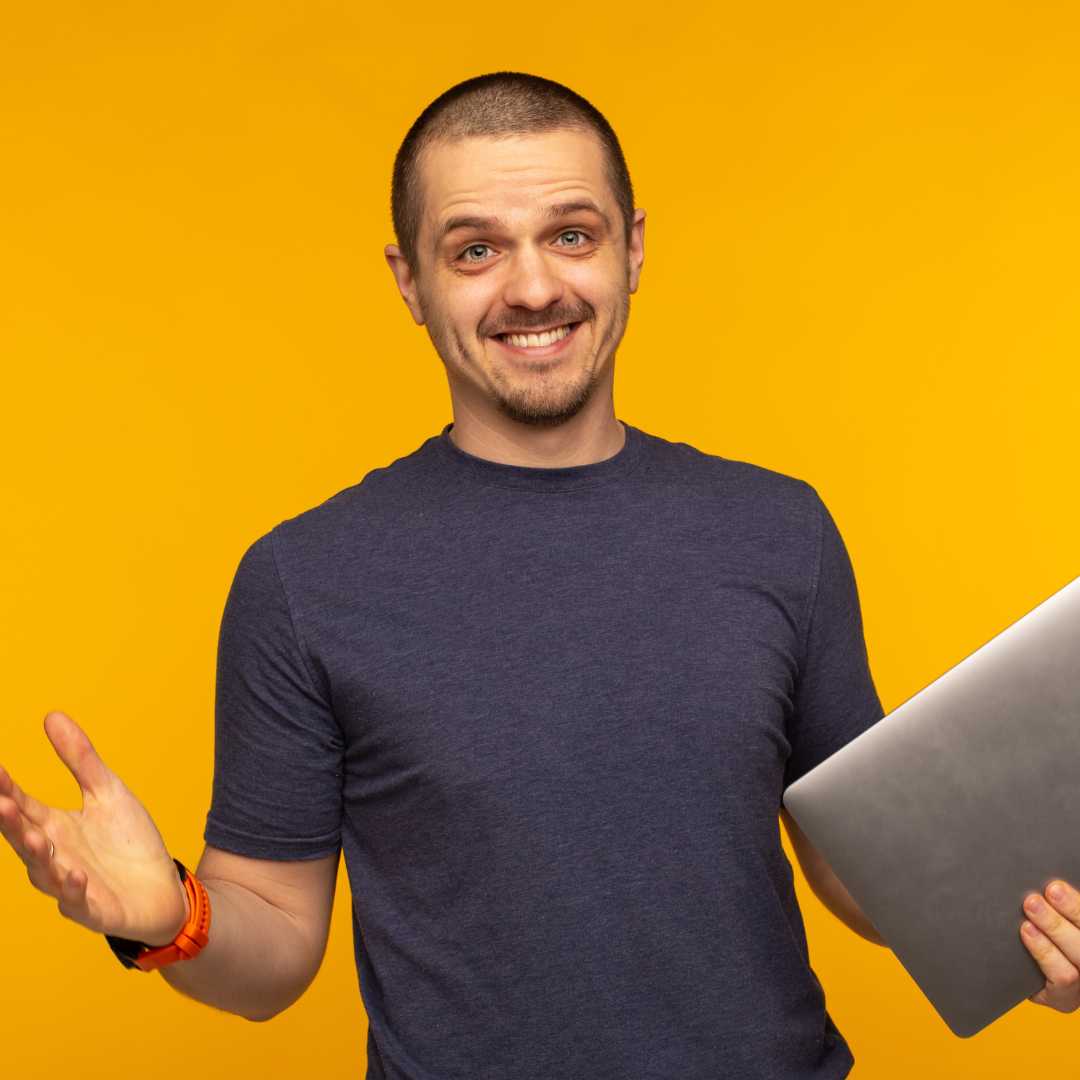 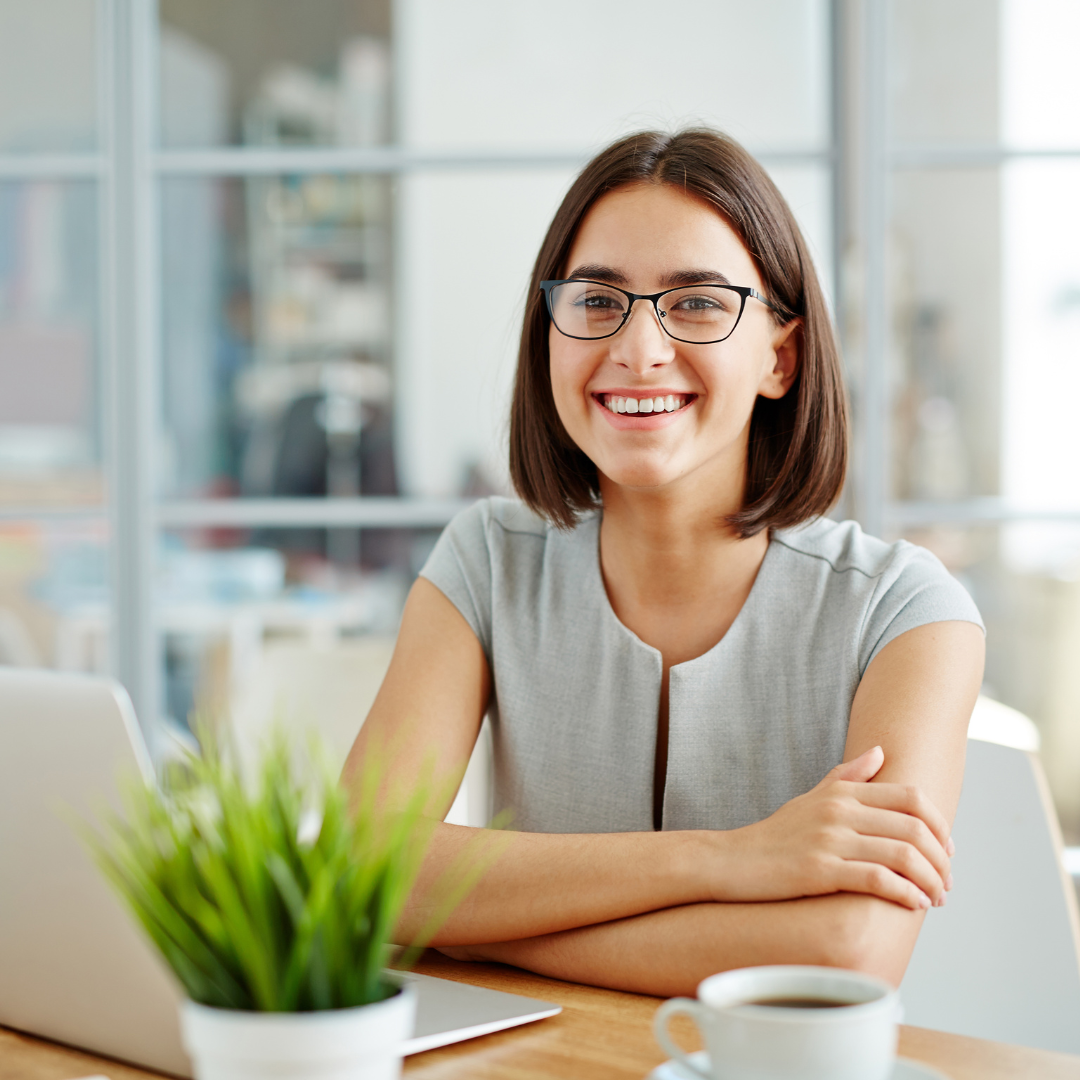 #rozdavameprilezitosti
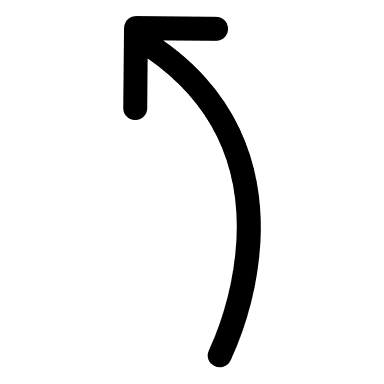 DevOps Engineer
Linux
administrátor/ka
Systémový inženýr
Správce infrastruktury
Business
analytik/čka
Přidej se
do týmu ICT!
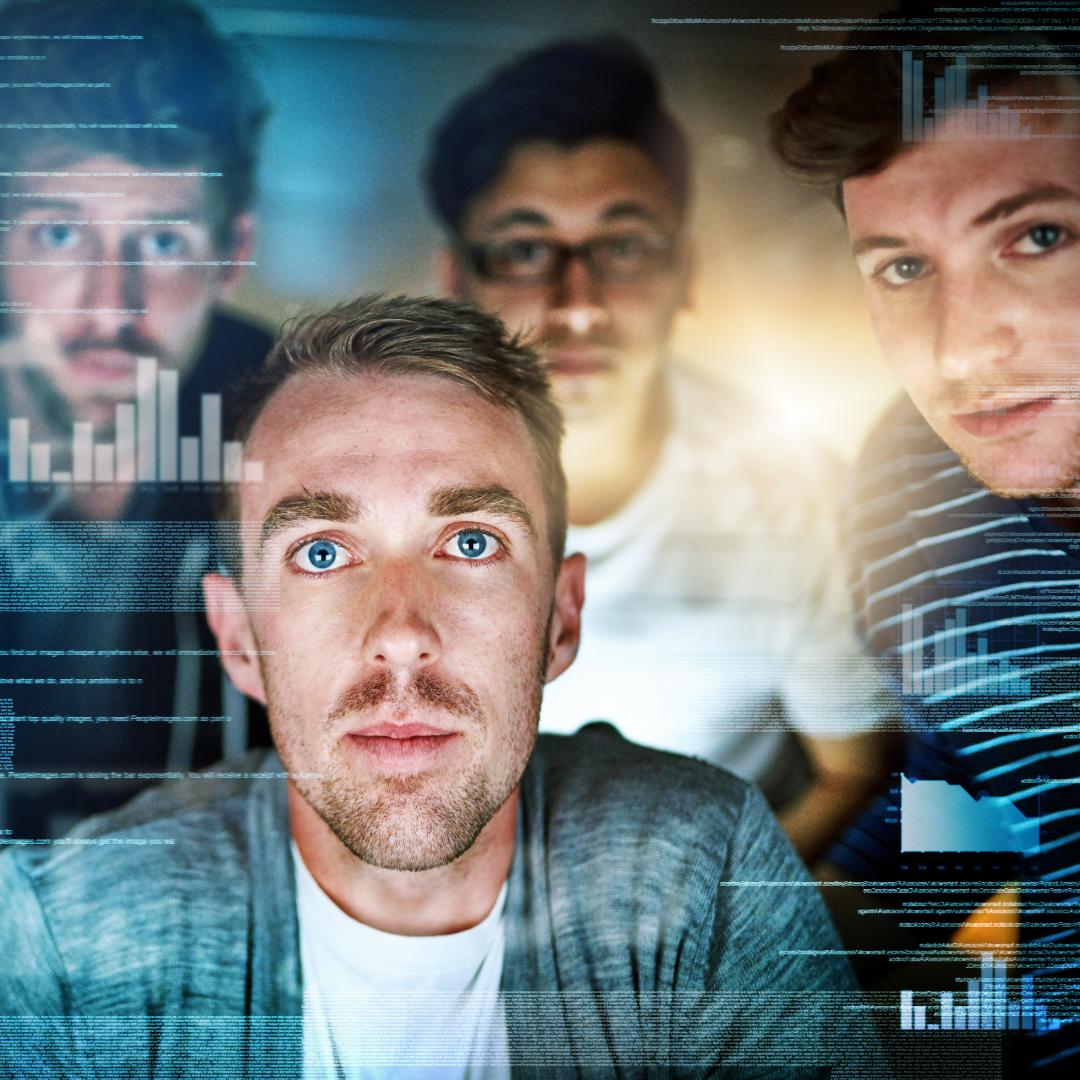 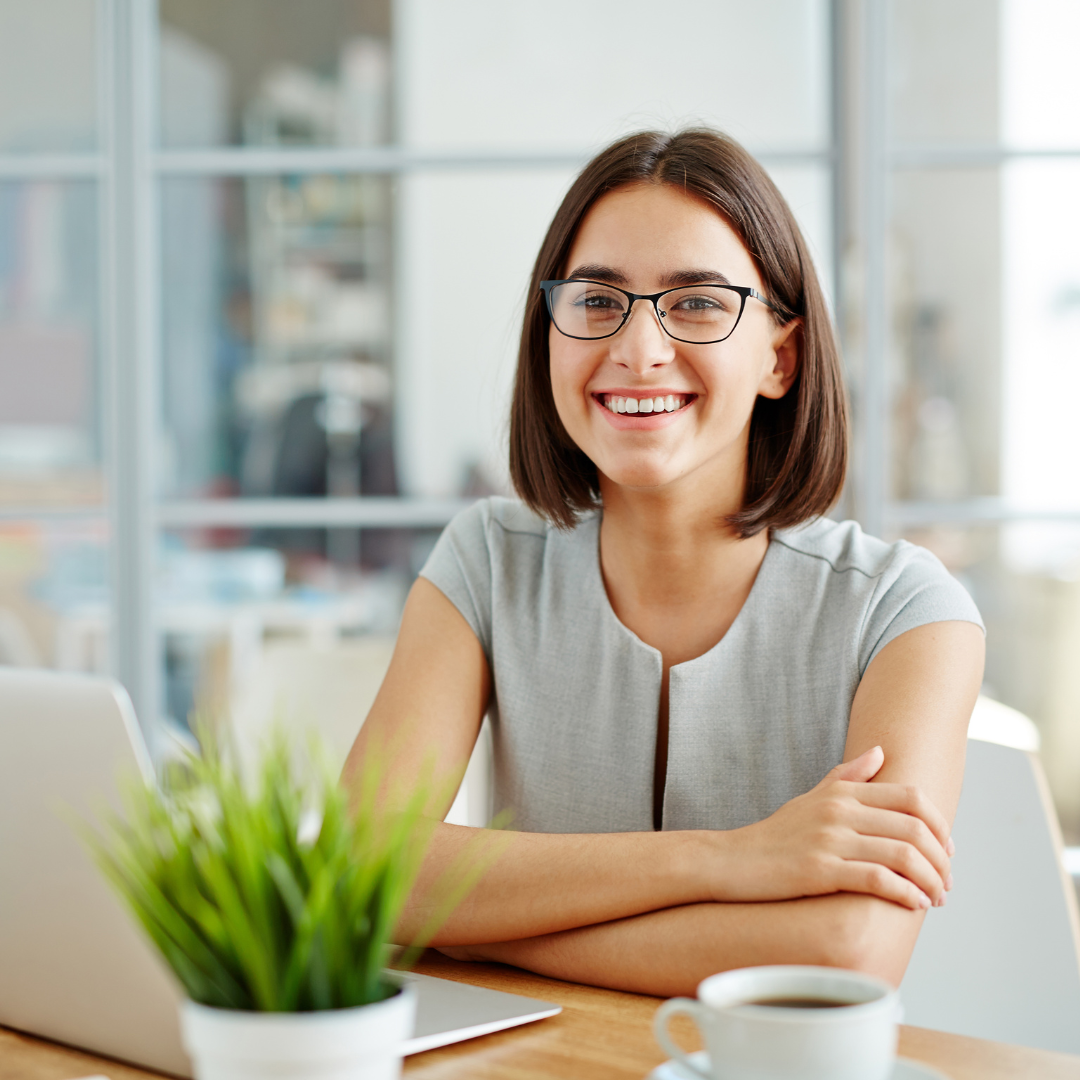 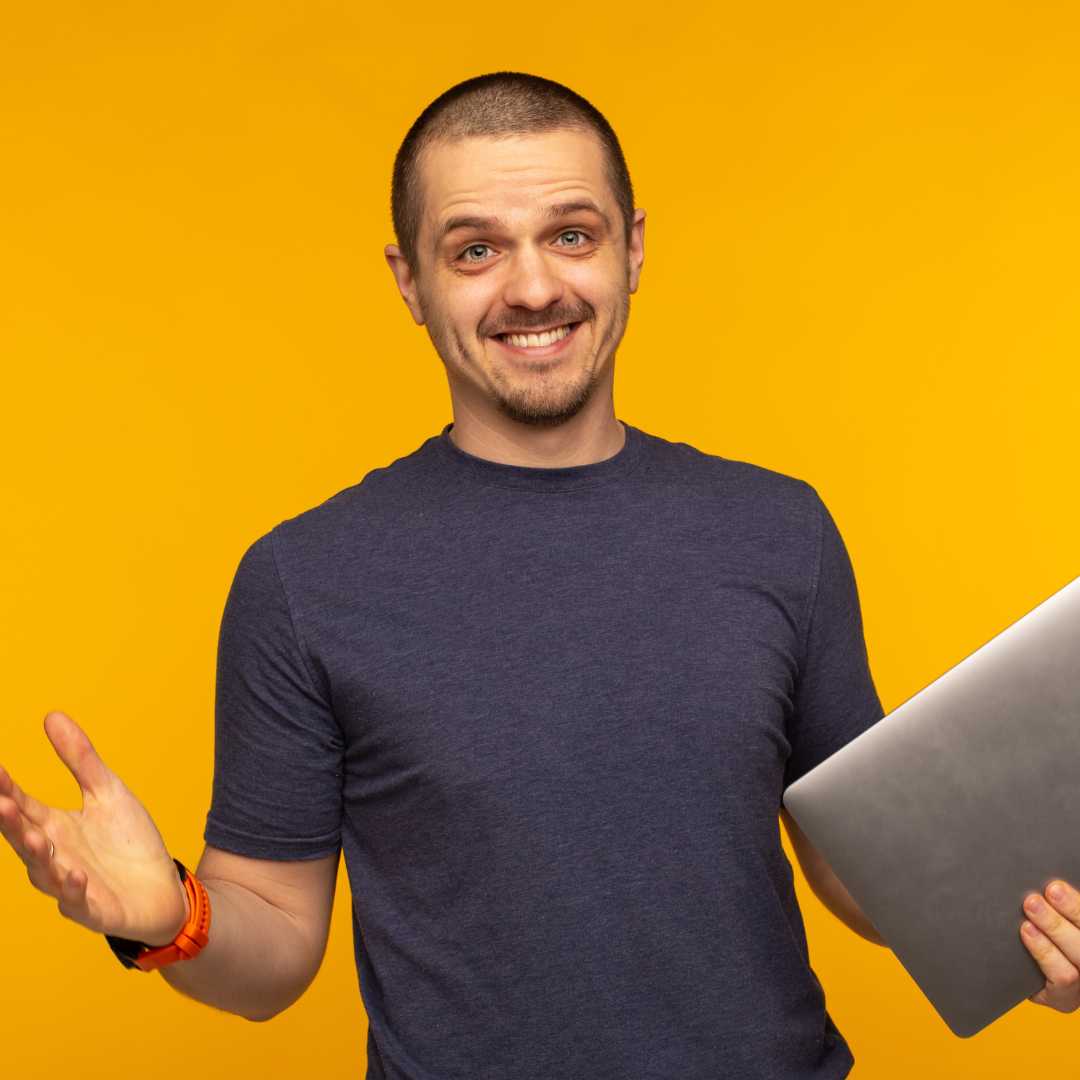 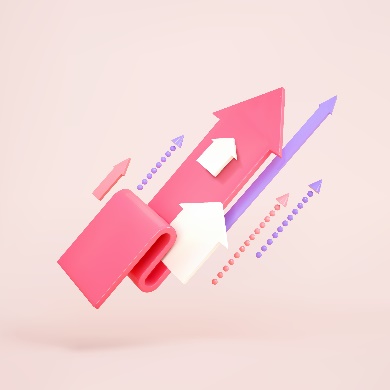 #rozdavameprilezitosti
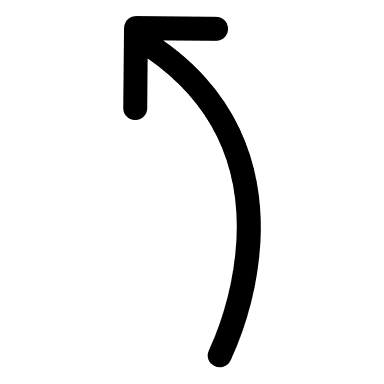 Linux
administrátor/ka
Business
analytik/čka
DevOps Engineer
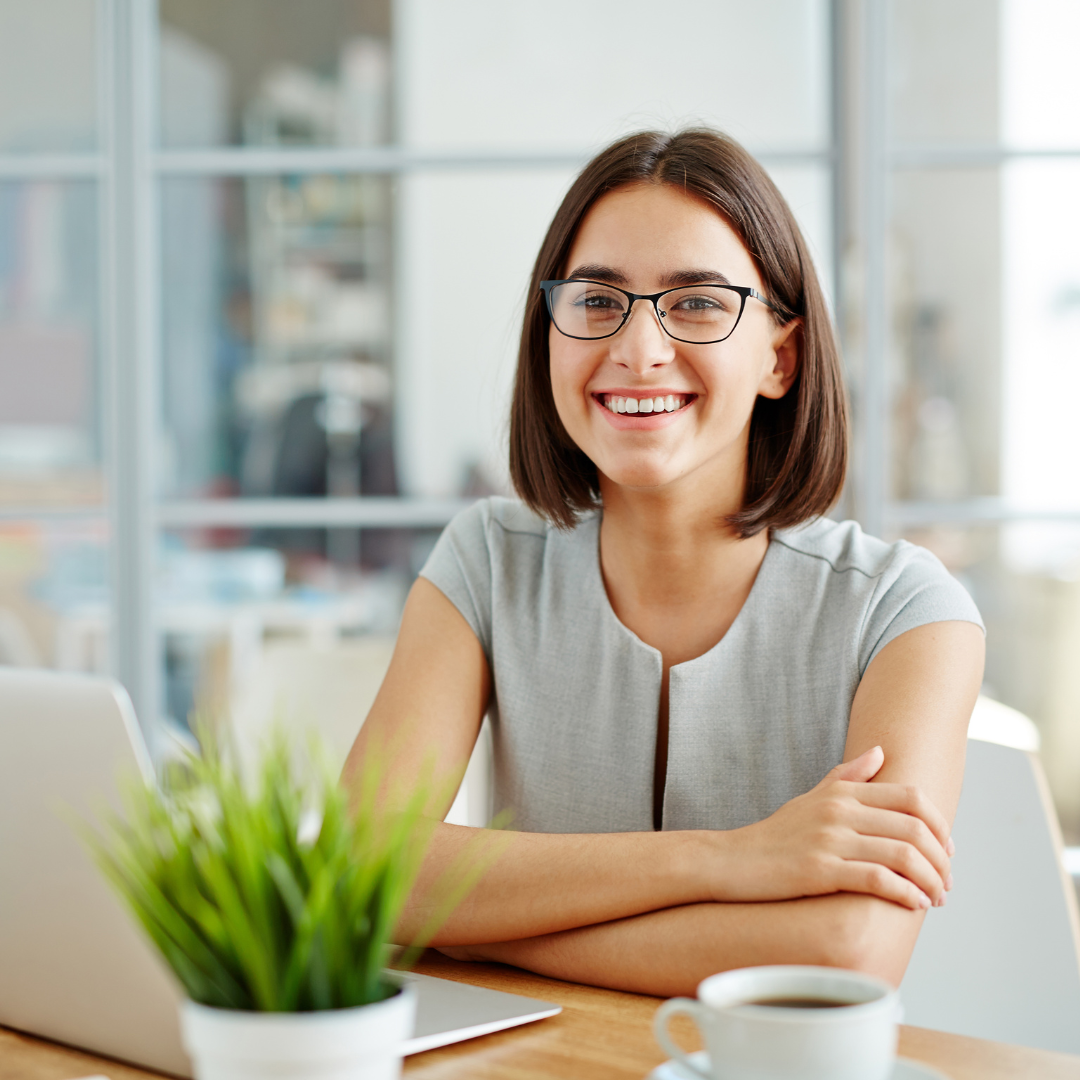 Systémový inženýr
Správce infrastruktury
Přidej se
do týmu ICT!
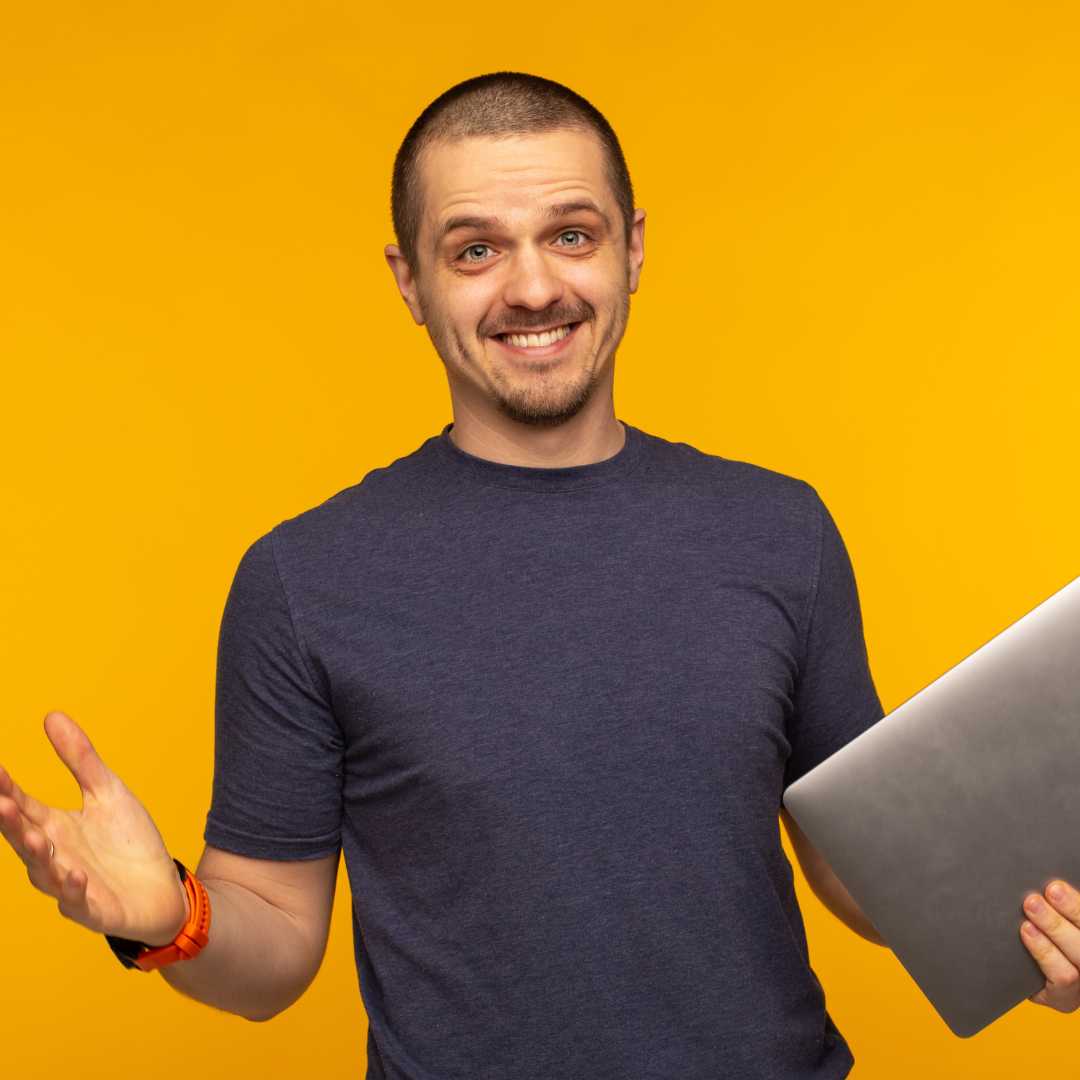 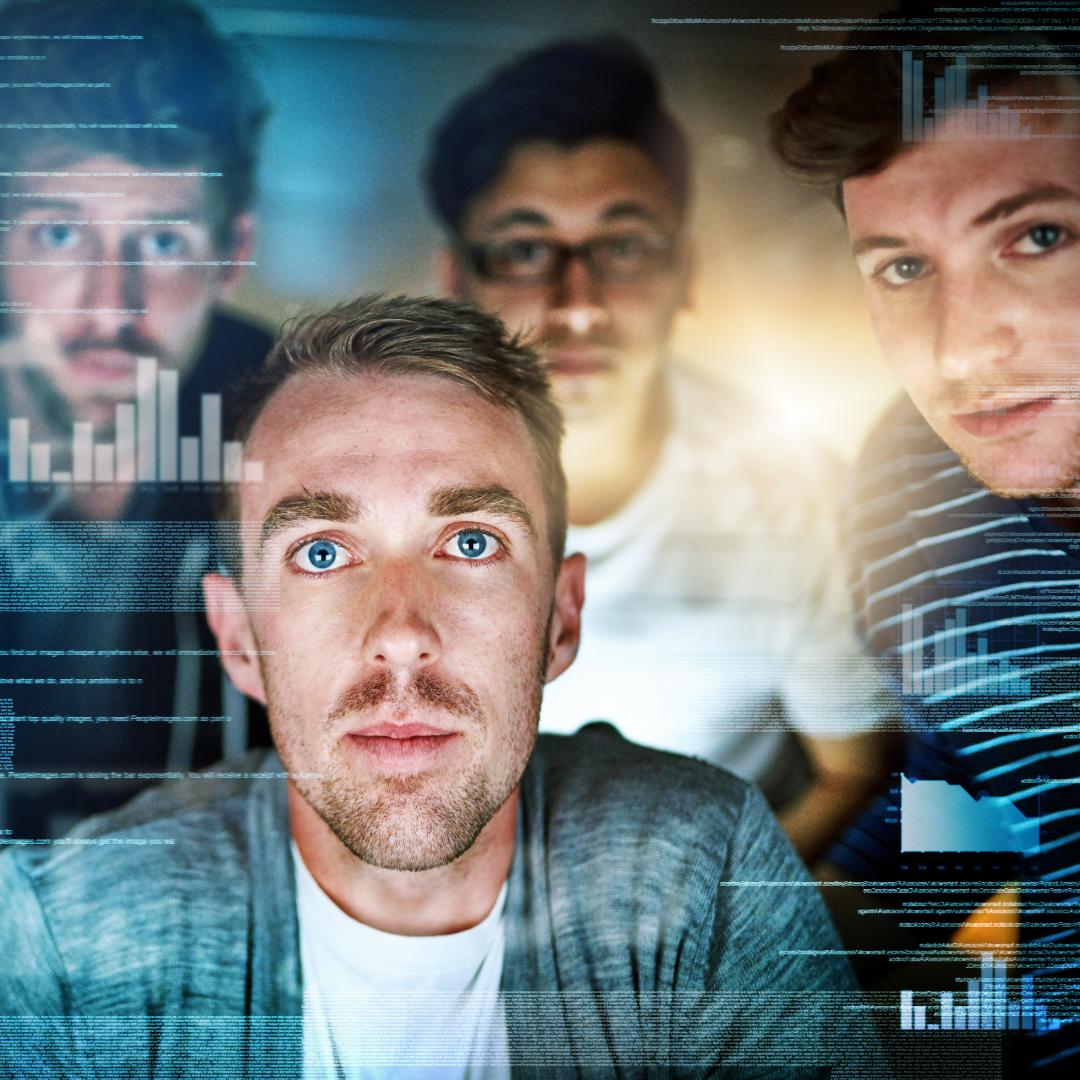 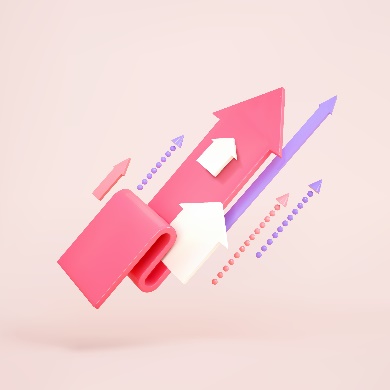 #rozdavameprilezitosti
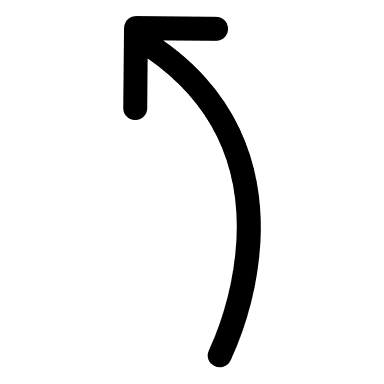 Business
analytik/čka
Linux
administrátor/ka
Přidej se
do týmu ICT!
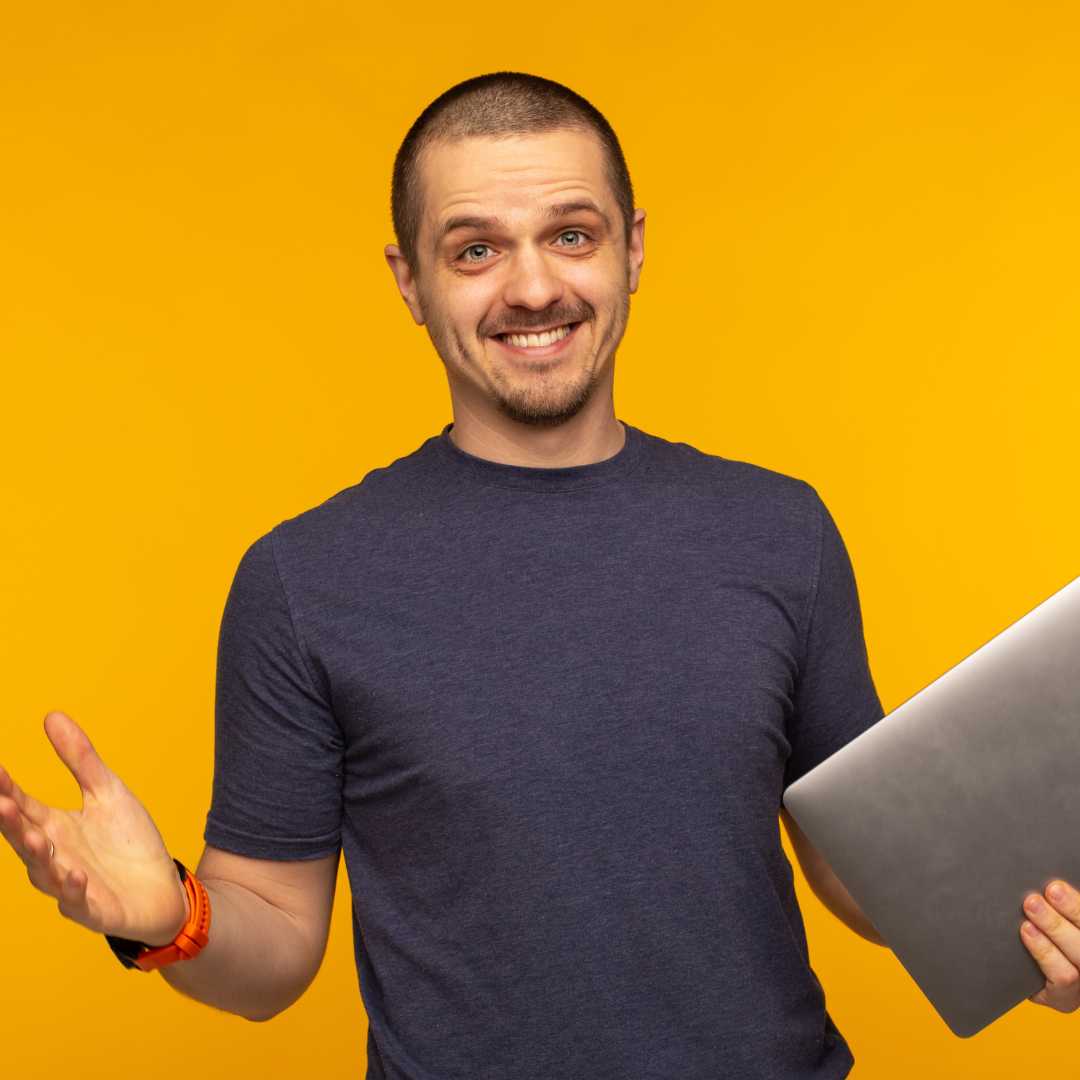 Systémový inženýr
Správce infrastruktury
DevOps Engineer
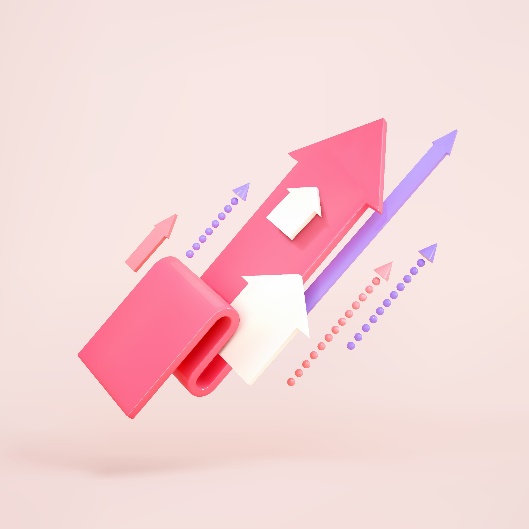 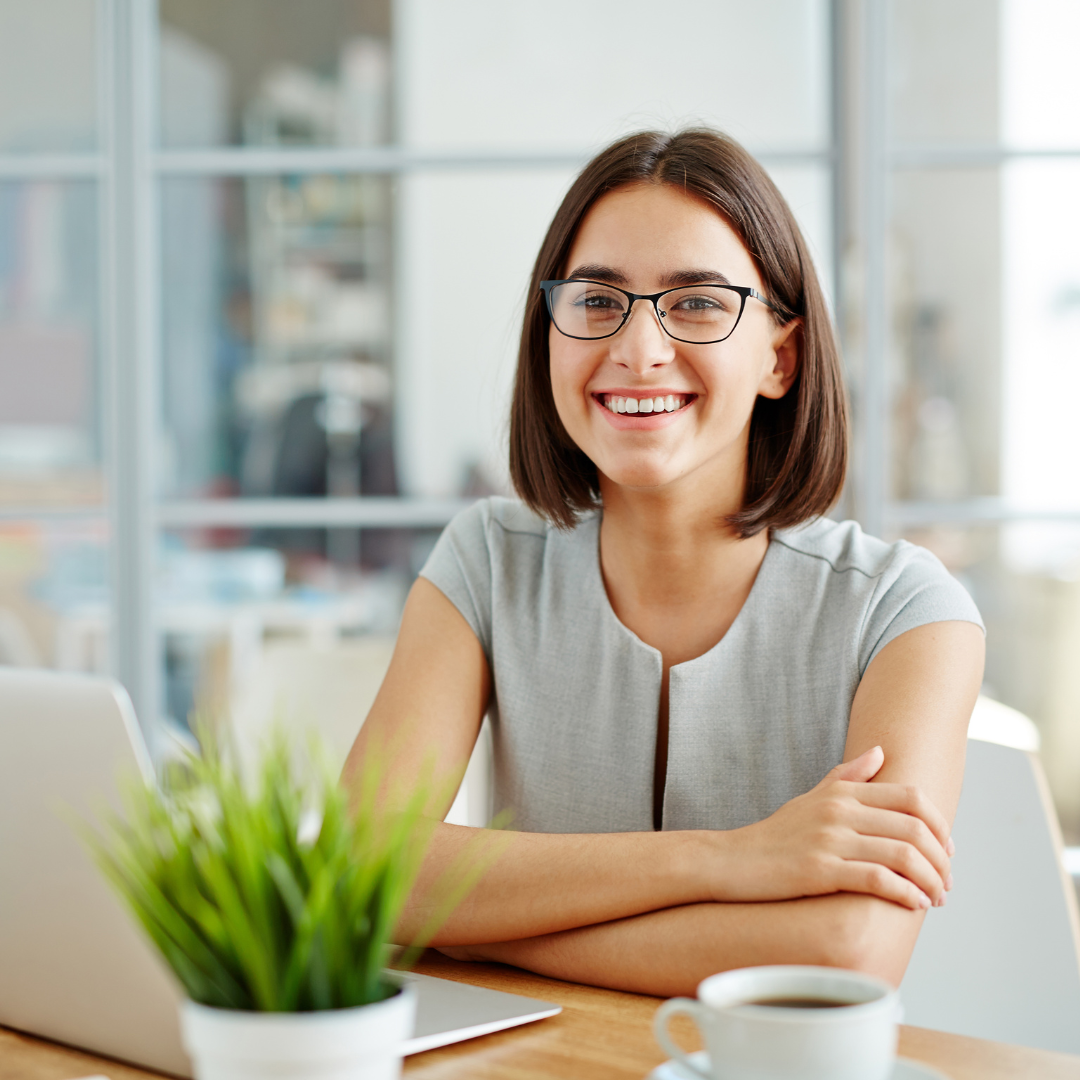 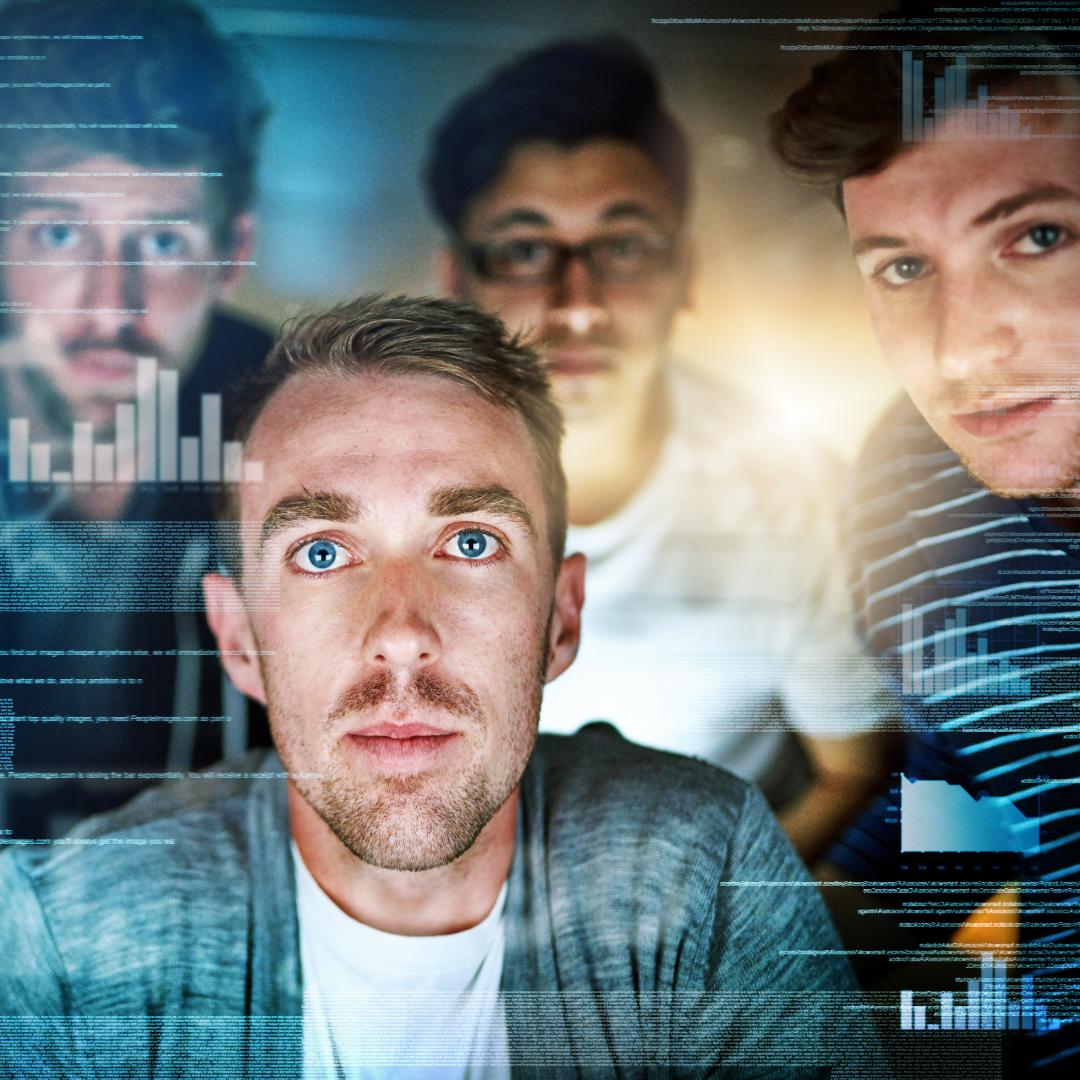 #rozdavameprilezitosti
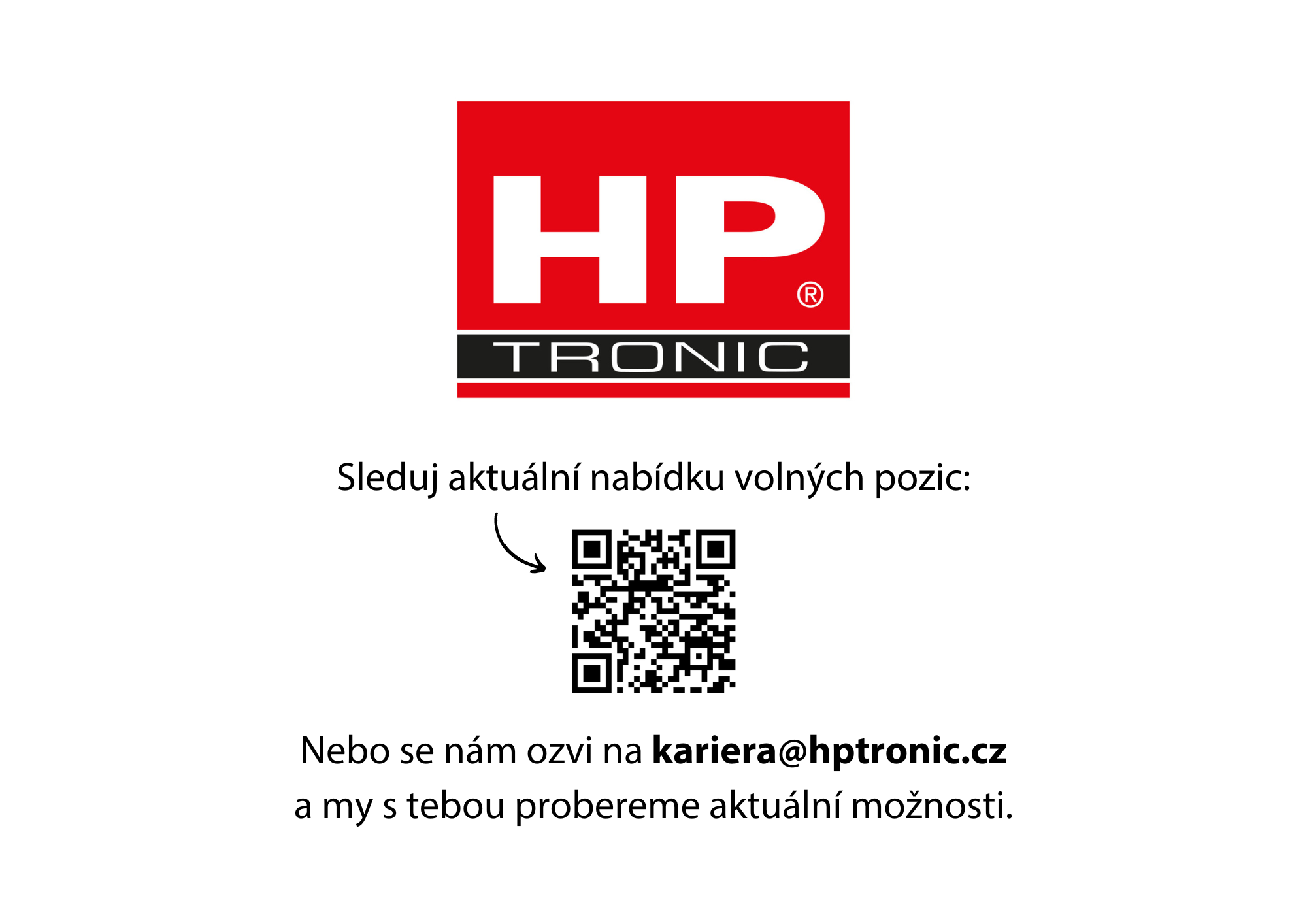 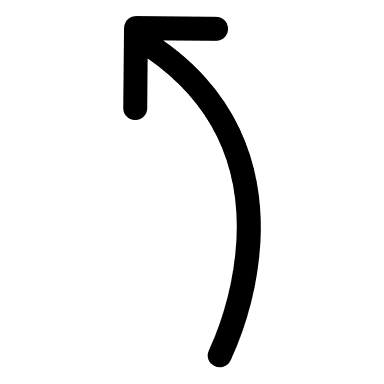 14
</ CHCEŠ ZAČÍT UŽ TEĎ? >

Stav se za námi u našeho stánku a dozvíš se víc!
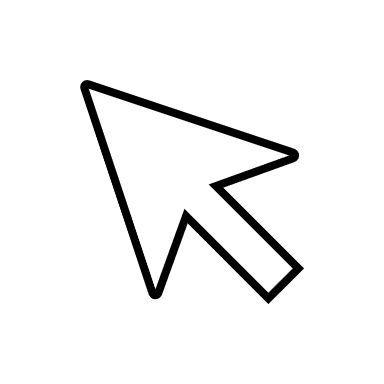 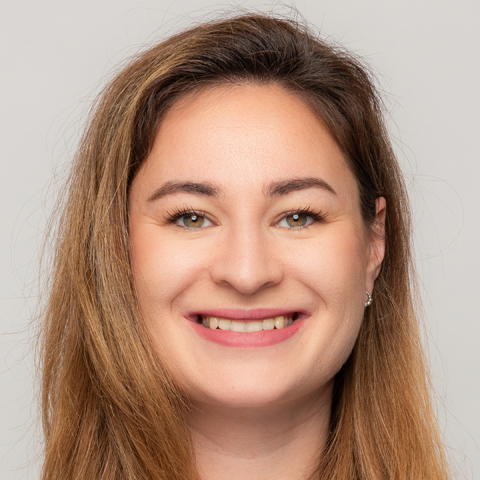 Nina A. Křupková
Specialistka HR marketingu
PERSONÁLNÍ ODDĚLENÍ
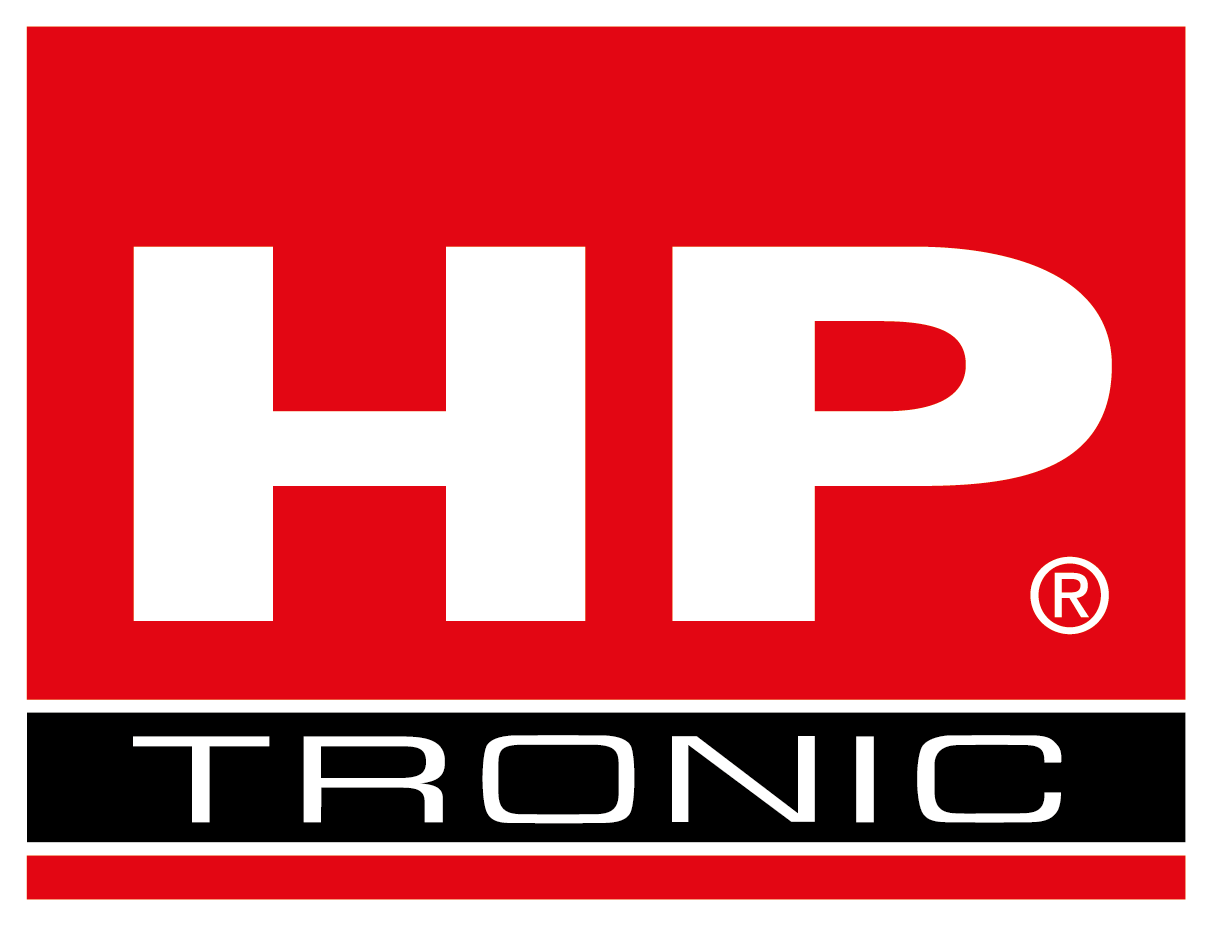 #rozdavameprilezitosti